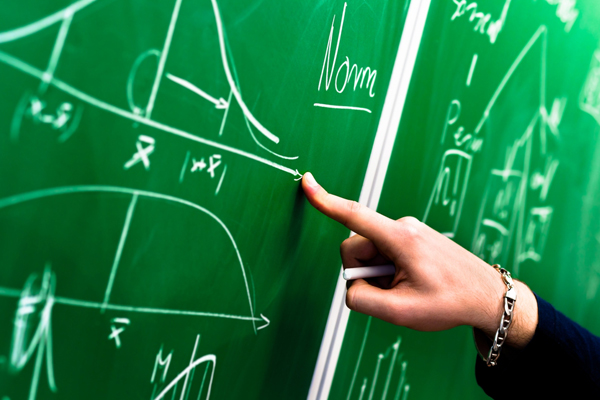 Pastoral Estudantil - APVO Valor de Um Professor
Pr. Charlys Siqueira
[Speaker Notes: www.4tons.com
Pr. Marcelo Augusto de Carvalho]
[Speaker Notes: O VALOR DO PROFESSOR]
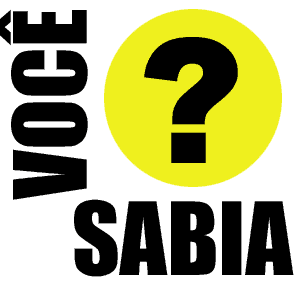 [Speaker Notes: A expectativa média de vida de um brasileiro segundo o IBGE é de 71 anos. E alguns curiosos da Revista SuperInteressante fizeram alguns calculos de quanto a gente gasta desse tempo de vida com coisas rotineiras. Por exemplo, gastamos 28 dias e 5 horas da nossa vida no banheiro fazendo o numero 1 e 3 meses e 4 dias fazendo numero 2. Achou engraçado? Tem mais. Quanto tempo a gente gasta cortando unhas numa vida? Uns gastam menos e claro. Mas a média é 25 dias e 18 horas! Agora é pra você se espantar: gastamos 23 anos 9 meses e 7 dias de nossa vida DORMINDO! Tem alguns aí que se pudessem gastavam a vida inteira!]
Expectativa De Vida: 71 Anos
[Speaker Notes: A expectativa média de vida de um brasileiro segundo o IBGE é de 71 anos. E alguns curiosos da Revista SuperInteressante fizeram alguns calculos de quanto a gente gasta desse tempo de vida com coisas rotineiras. Por exemplo, gastamos 28 dias e 5 horas da nossa vida no banheiro fazendo o numero 1 e 3 meses e 4 dias fazendo numero 2. Achou engraçado? Tem mais. Quanto tempo a gente gasta cortando unhas numa vida? Uns gastam menos e claro. Mas a média é 25 dias e 18 horas! Agora é pra você se espantar: gastamos 23 anos 9 meses e 7 dias de nossa vida DORMINDO! Tem alguns aí que se pudessem gastavam a vida inteira!]
28 dias e 5 horas número 1
[Speaker Notes: A expectativa média de vida de um brasileiro segundo o IBGE é de 71 anos. E alguns curiosos da Revista SuperInteressante fizeram alguns calculos de quanto a gente gasta desse tempo de vida com coisas rotineiras. Por exemplo, gastamos 28 dias e 5 horas da nossa vida no banheiro fazendo o numero 1 e 3 meses e 4 dias fazendo numero 2. Achou engraçado? Tem mais. Quanto tempo a gente gasta cortando unhas numa vida? Uns gastam menos e claro. Mas a média é 25 dias e 18 horas! Agora é pra você se espantar: gastamos 23 anos 9 meses e 7 dias de nossa vida DORMINDO! Tem alguns aí que se pudessem gastavam a vida inteira!]
3 meses e 4 dias número 2
[Speaker Notes: A expectativa média de vida de um brasileiro segundo o IBGE é de 71 anos. E alguns curiosos da Revista SuperInteressante fizeram alguns calculos de quanto a gente gasta desse tempo de vida com coisas rotineiras. Por exemplo, gastamos 28 dias e 5 horas da nossa vida no banheiro fazendo o numero 1 e 3 meses e 4 dias fazendo numero 2. Achou engraçado? Tem mais. Quanto tempo a gente gasta cortando unhas numa vida? Uns gastam menos e claro. Mas a média é 25 dias e 18 horas! Agora é pra você se espantar: gastamos 23 anos 9 meses e 7 dias de nossa vida DORMINDO! Tem alguns aí que se pudessem gastavam a vida inteira!]
25 dias e 18 horas - unhas
[Speaker Notes: A expectativa média de vida de um brasileiro segundo o IBGE é de 71 anos. E alguns curiosos da Revista SuperInteressante fizeram alguns calculos de quanto a gente gasta desse tempo de vida com coisas rotineiras. Por exemplo, gastamos 28 dias e 5 horas da nossa vida no banheiro fazendo o numero 1 e 3 meses e 4 dias fazendo numero 2. Achou engraçado? Tem mais. Quanto tempo a gente gasta cortando unhas numa vida? Uns gastam menos e claro. Mas a média é 25 dias e 18 horas! Agora é pra você se espantar: gastamos 23 anos 9 meses e 7 dias de nossa vida DORMINDO! Tem alguns aí que se pudessem gastavam a vida inteira!]
24 Anos Dormindo!
[Speaker Notes: A expectativa média de vida de um brasileiro segundo o IBGE é de 71 anos. E alguns curiosos da Revista SuperInteressante fizeram alguns calculos de quanto a gente gasta desse tempo de vida com coisas rotineiras. Por exemplo, gastamos 28 dias e 5 horas da nossa vida no banheiro fazendo o numero 1 e 3 meses e 4 dias fazendo numero 2. Achou engraçado? Tem mais. Quanto tempo a gente gasta cortando unhas numa vida? Uns gastam menos e claro. Mas a média é 25 dias e 18 horas! Agora é pra você se espantar: gastamos 23 anos 9 meses e 7 dias de nossa vida DORMINDO! Tem alguns aí que se pudessem gastavam a vida inteira!]
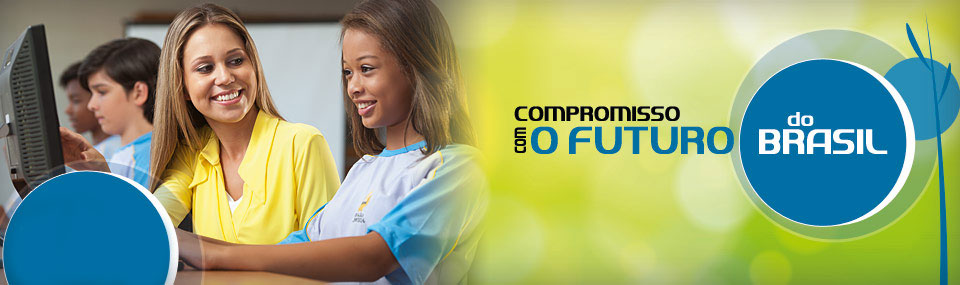 16 anos na escola!
5 h/dia= 1 ano e 10 meses!
E quem te aguenta lá?
[Speaker Notes: Depois da cama, sem dúvida nenhuma, um dos lugares que a gente passa mais tempo da nossa vida é na escola. Da pré-escola até a faculdade são quase 16 anos esquentando as cadeiras escolares. Calculando as 5 horas diárias chegaríamos a uma média de 1 ano e 10 meses da nossa vida que passamos dentro de uma sala de aula estudando!]
Muito Tempo Com Eles!
[Speaker Notes: Agora imagine se gastamos todo esse tempo dentro de uma sala de aula, é sinal de que passamos muito tempo com nossos PROFESSORES! Em certos casos, alguns chegam a passar mais tempo na presença de um PROFESSOR do que na presença de seus proprios pais! Imagine que quase dois anos de sua vida inteira é como se voce estivesse na presença de um professor. Não tem como fugir dessa realidade. Temos que dar crédito para esse grupo que nos acompanha desde crianças até nossa fase adulta.]
Profissão Antiga!
[Speaker Notes: E saiba que a profissão de professor embora não com esse nome é uma das mais antigas que se tem notícia. Embora não se possa dizer exatamente como ela começou a maioria dos estudiosos acredita que após o surgimento da escrita veio a necessidade de grupos de pessoas mais especializadas que traduzissem seus significados. Sendo assim, surgiram os professores. Sua primeira tarefa que alias continua até hoje foi a de instruir e ensinar as pessoas.]
Grécia Antiga: Conduz à Pesquisa
[Speaker Notes: Mas é da Grécia Antiga que vem o termo pedagogo ou pedagogia. Esse termo é formado por dois elementos que querem dizer paidos = criança e agogé = condução. Originalmente os pedagogos eram escravos de familias abastadas que conduziam as crianças ate o local de aprendizado chamado pedagogium. O significado da palavra pedagogia portanto é preceptor, mestre ou guia. Nesse sentido o professor não é aquele que detém todo o saber, mas aquele que deve conduzir o aluno ao questionamento, a pesquisa, a fonte do saber.]
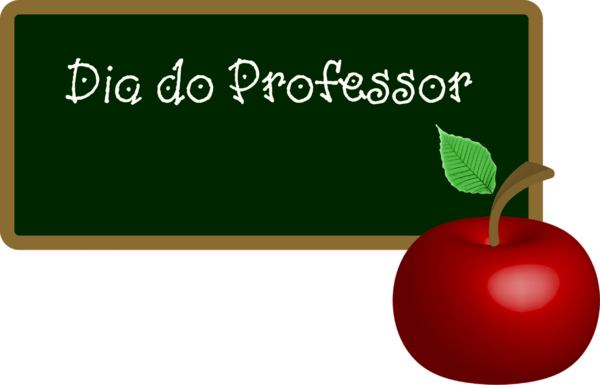 [Speaker Notes: No dia 15 de outubro celebramos o dia do professor. Nesse dia prestamos uma homenagem a esses instrumentos de Deus que nos ajudam em nosso crescimento e desenvolvimento. Essa data comemorativa surgiu ligado a um decreto que D Pedro I colocou no dia 15 de outubro de 1827 criando o Ensino Elementar no Brasil. Mas foi apenas em 1947, 120 anos depois desse decreto que usaram essa data para comemorar um dia dedicado ao professor.]
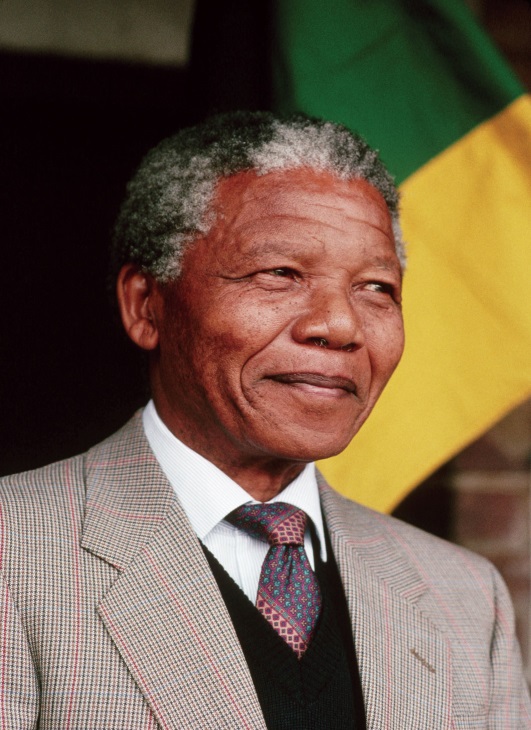 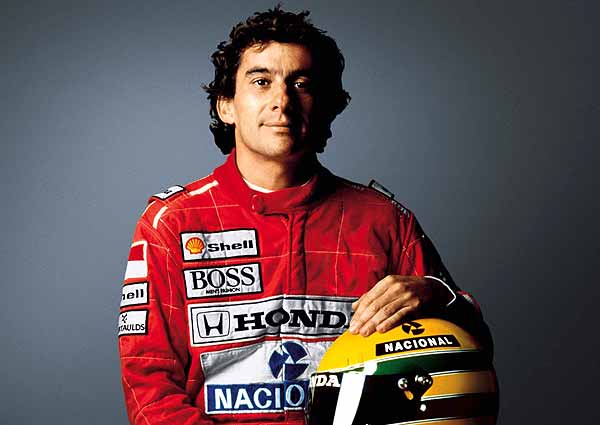 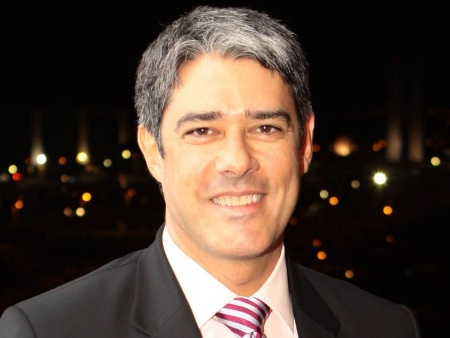 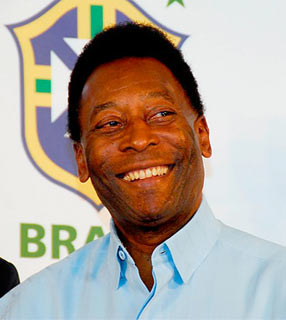 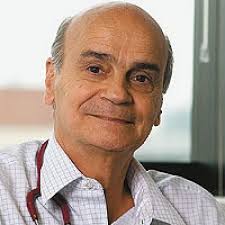 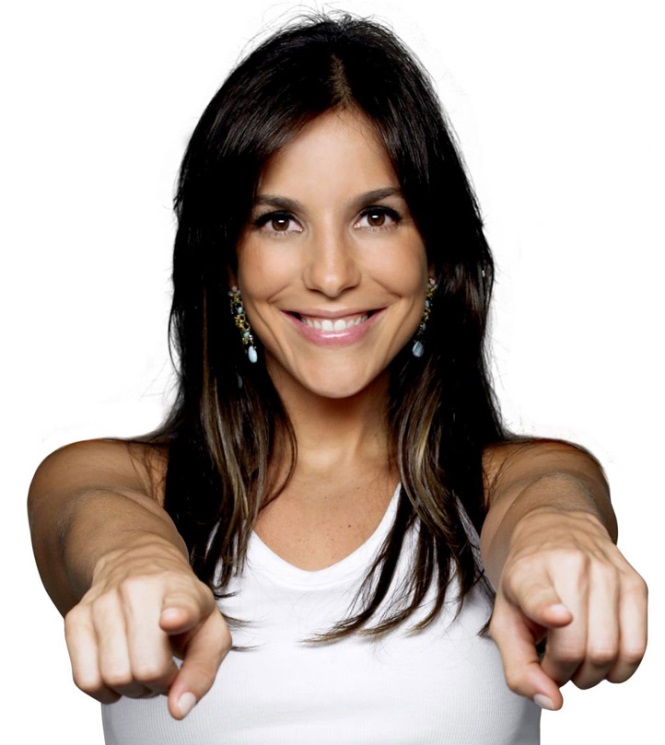 [Speaker Notes: Não importa quem seja a pessoa. Cantor, atleta, político, médico, piloto, jornalista, apresentador de TV, advogado, ou qualquer que seja a profissão, todas elas passaram pelas mãos e influencia de um professor. A escola junto com a família é a base da sociedade. E quase sempre o professor é um dos elementos que mais podem influenciar a vida de uma criança ou um adolescente.]
[Speaker Notes: PESQUISA NO MUNDO TODO]
Farnswort: O Que Seria do Bart?
[Speaker Notes: Farnsworth: O que seria do Barth Simpson sem ele?]
Timtim: guia por aventuras!
[Speaker Notes: Ele nos guia por histórias e aventuras incríveis! (Timtim)]
Desenvolve Capacidade Cognitiva
[Speaker Notes: Ele sempre tem o elemento X que nos motiva, que nos inspira a desejar conhecer mais e mais.
Ele é o responsável pelo desenvolvimento de nossa capacidade cognitiva.]
Conquistam Cativando!
[Speaker Notes: Não importa se magrões ou fofinhos: são tão simpáticos que nos conquistam com seu jeito cativante de ensinar e ser!

O professor aloprado]
Paixões Por Toda A Vida
[Speaker Notes: São as grandes paixões guardadas de nossa vida.]
Moldam Nosso Futuro
[Speaker Notes: Embora existam alguns casos de professores que acabam traumatizando seus alunos, existem centenas de casos de professores que moldaram o futuro de seus alunos. Você sem dúvida já teve um professor que embora você não gostasse da matéria que ele dava, passou a gostar por causa dele. Alguns passam a ter aquela matéria como predileta porque gostam tanto do professor.]
Passei A Gostar Dessa Matéria
[Speaker Notes: Estimulam nosso lado cognitivo, novas descobertas, desejar carreiras e amores.]
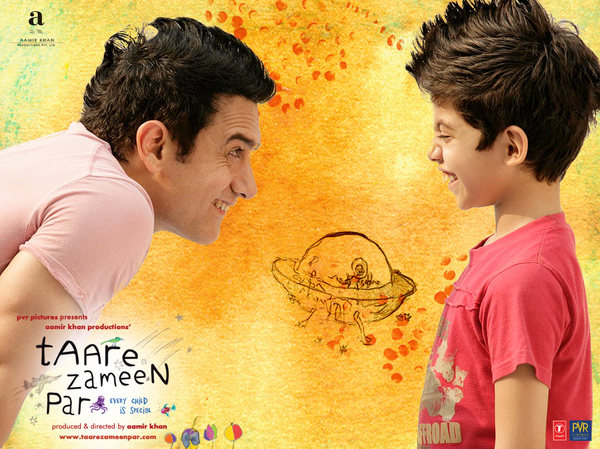 [Speaker Notes: Há um filme que conta a história de um menino chamado Ishan que tinha dificuldade de aprendizagem. Ninguém o entendia, inclusive alguns professores e sua família. Até que um dia esse garoto que já estava a beira do desespero encontrou um professor que olhou para ele de um modo diferente. Viu nela aquilo que ele poderia se tornar. Viu suas qualidades. Procurou ouvi-lo, entende-lo e saber de sua historia. Esse filme é emocionante, pois no final esse garoto tem sua vida completamente tranformada pela influencia de um professor. (PASSAR O TRAILER).]
[Speaker Notes: (PASSAR O TRAILER).]
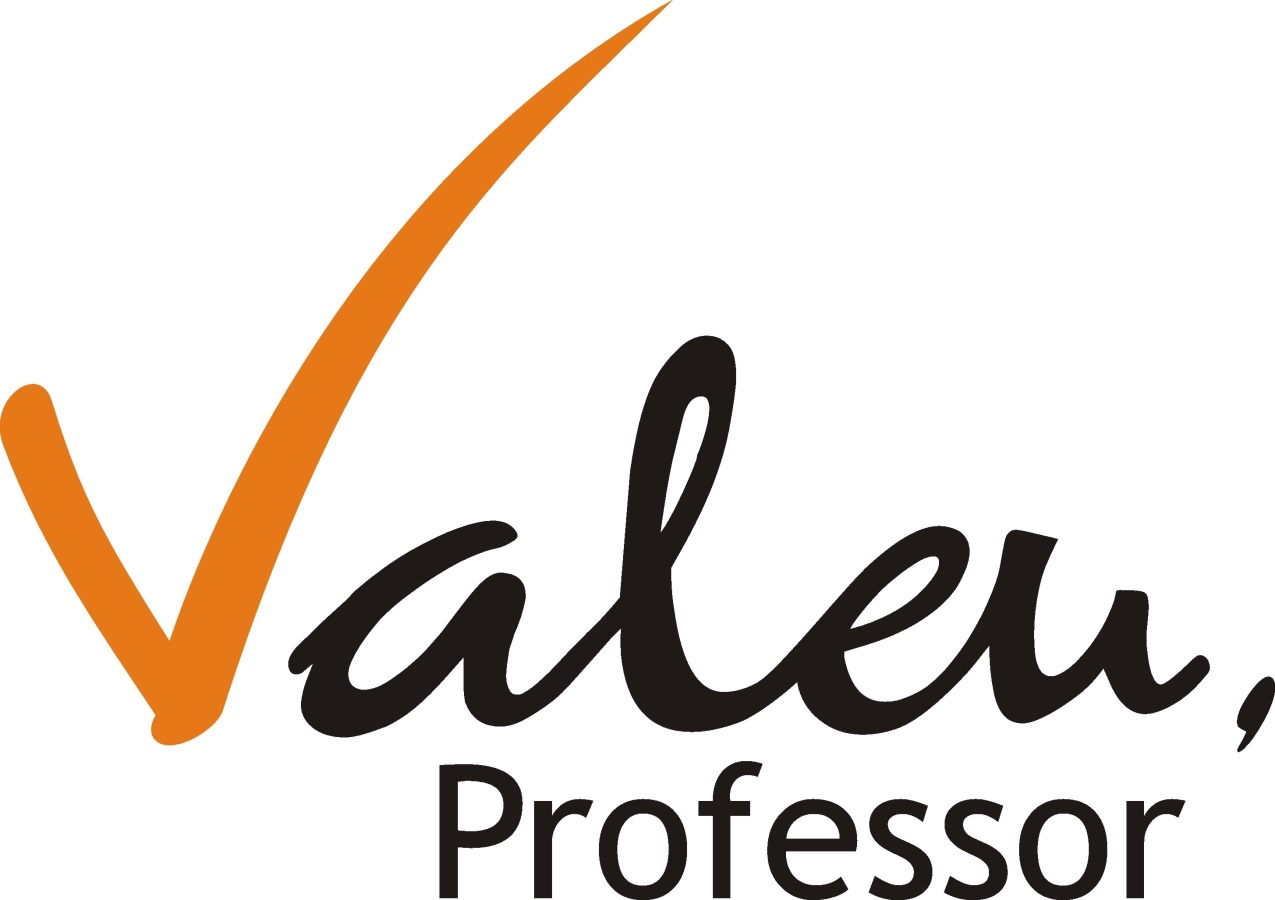 [Speaker Notes: Sem duvida o Ishan tem muito que agradecer ao que o professor fez em sua vida. Nessa semana, podemos também procurar nossos professores não pra pedir uma prova mais facil, um novo prazo pra entrega do trabalho, um ponto a mais na média, mas poderiamos nos aproximar do nosso professor para agradece-lo. Cada professor tem um jeito diferente e uma qualidade singular. Com certeza voce tem um professor que te marcou ou te marca pela influencia dele, que tal usar a inspiracao da capela de hoje para agradece-lo pessoalmente? Vamos orar especialmente por eles hoje.]